Fale dźwiękowe
Na podstawie strony zpe.gov.pl oraz aplikacji Phyphox
Wprowadzenie
Dyskusja z uczniami kto lub co może emitować fale dźwiękowe?
Struny głosowe, uderzenie ciała o podłoże, głośnik (membrana), wiatr, instrumenty
Staramy się zaprezentować różne źródła dźwięku przy pomocy rzeczy dostępnych w klasie
Przypomnienie różnicy między falą podłużną a poprzeczną odwołując się do zrealizowanych eksperymentów
Definicja fali dźwiękowej
Fala dźwiękowa jest falą podłużną polegającą na rozchodzeniu się zgęszczeń i  rozrzedzeń ośrodka (np. w powietrzu).
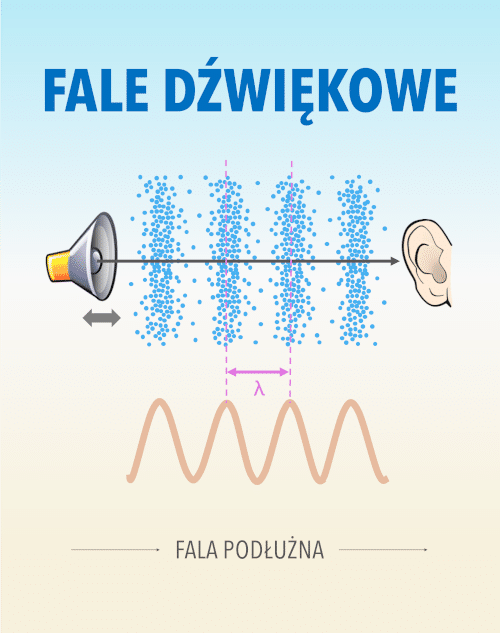 W jaki sposób odbieramy dźwięki? – Opis budowy ucha
Wysokość dźwięku
Wysokość dźwięku zależy od częstotliwości drgań
Słuchanie dźwięków o różnych częstotliwościach na stronie https://zpe.gov.pl/a/dzwiek---wysokosc-barwa/D886rubkx
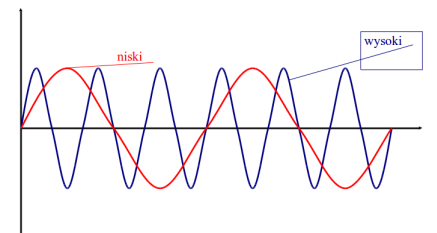 Wysokość dźwięku z aplikacją Phyphox
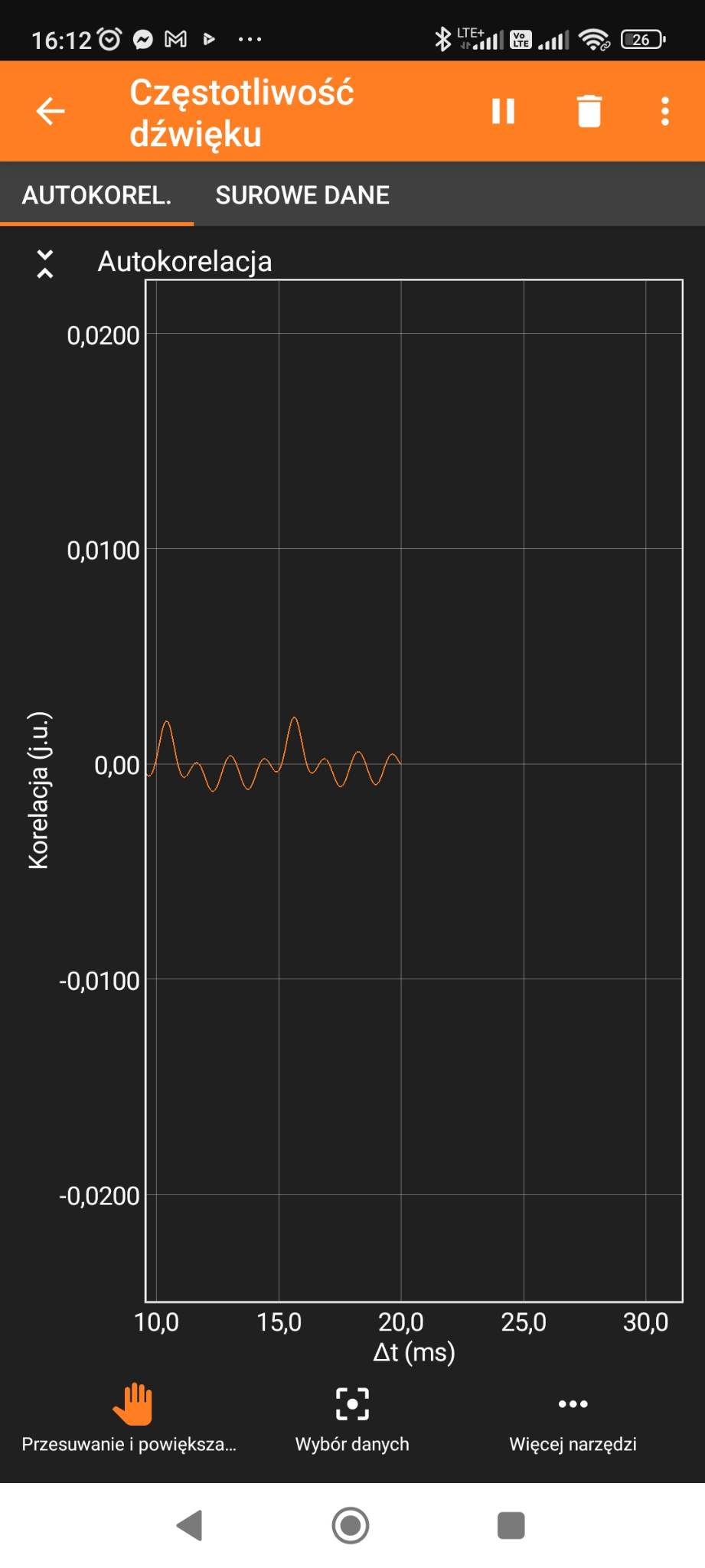 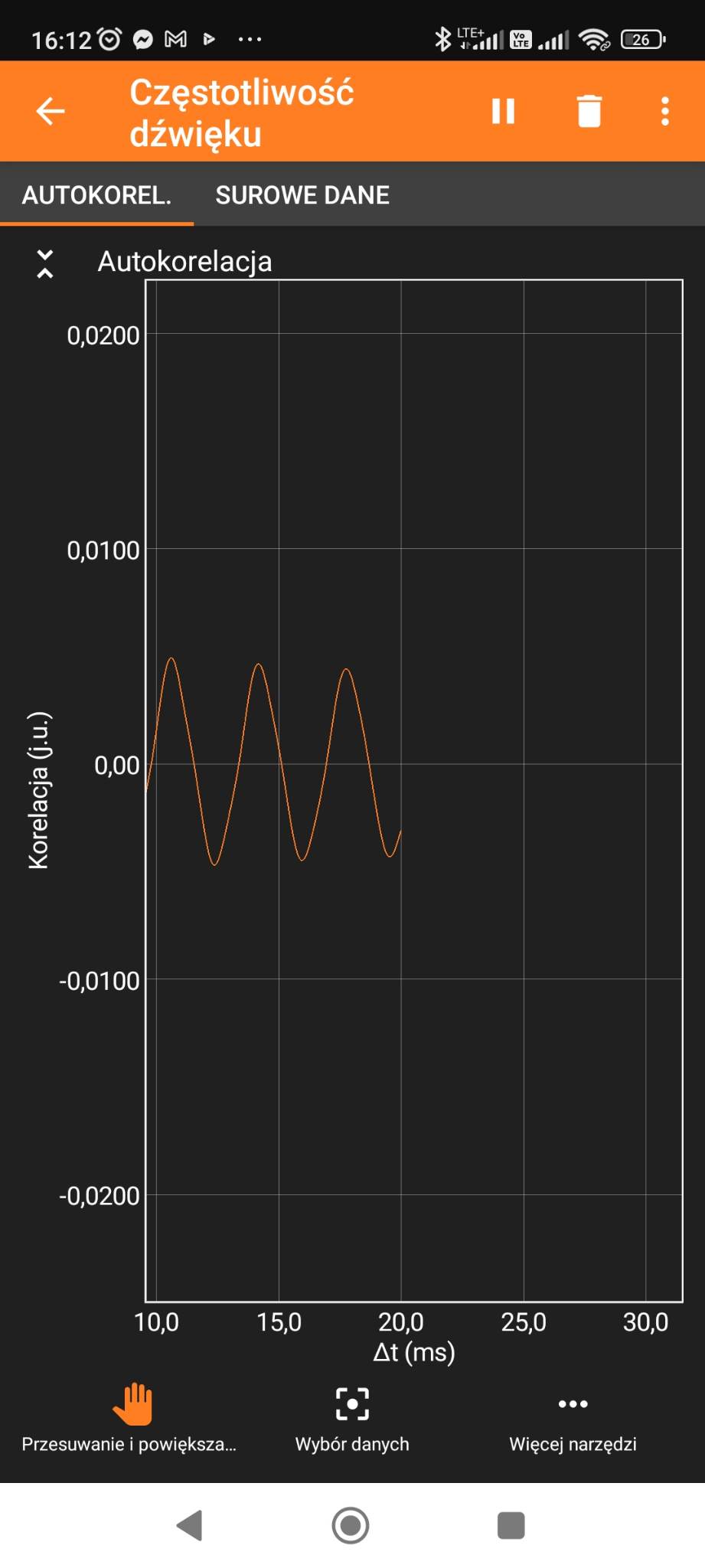 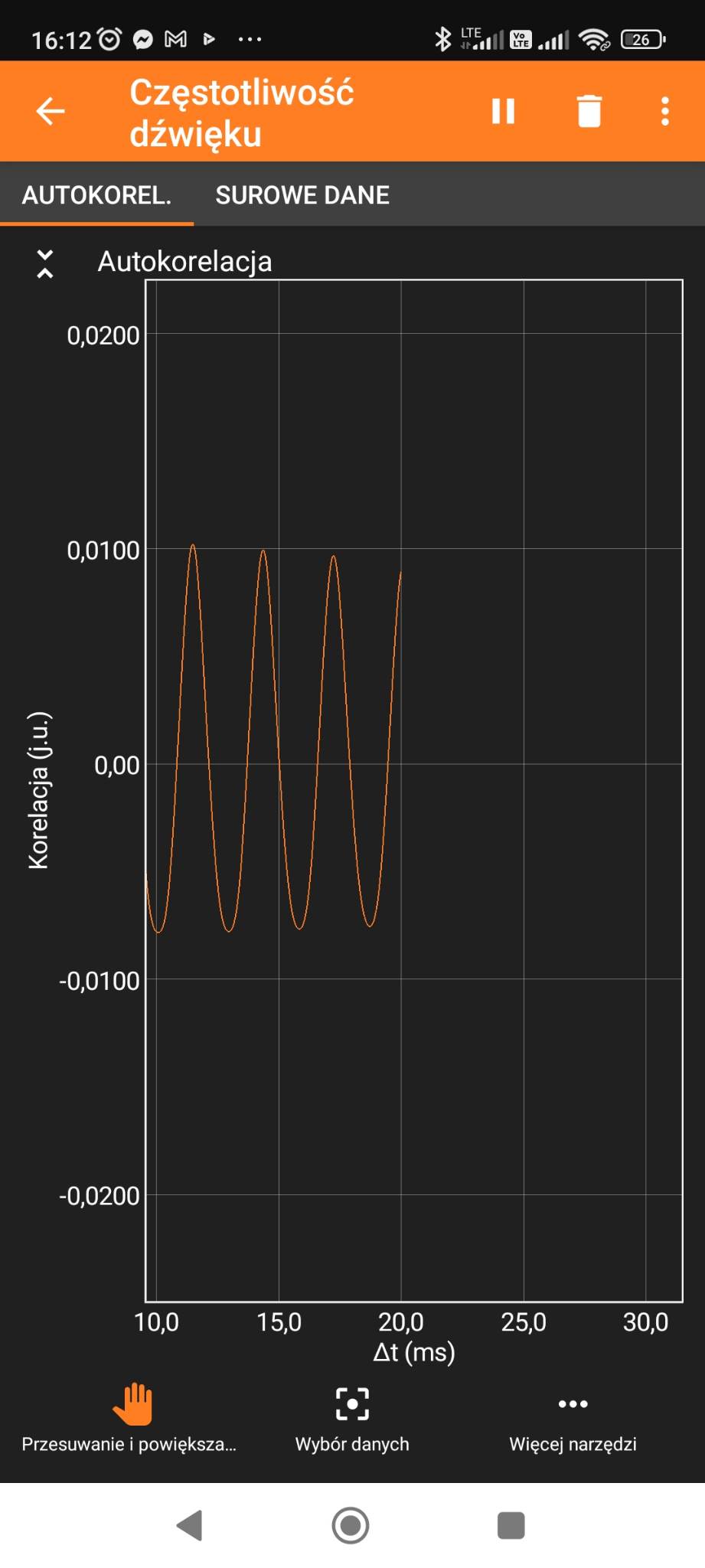 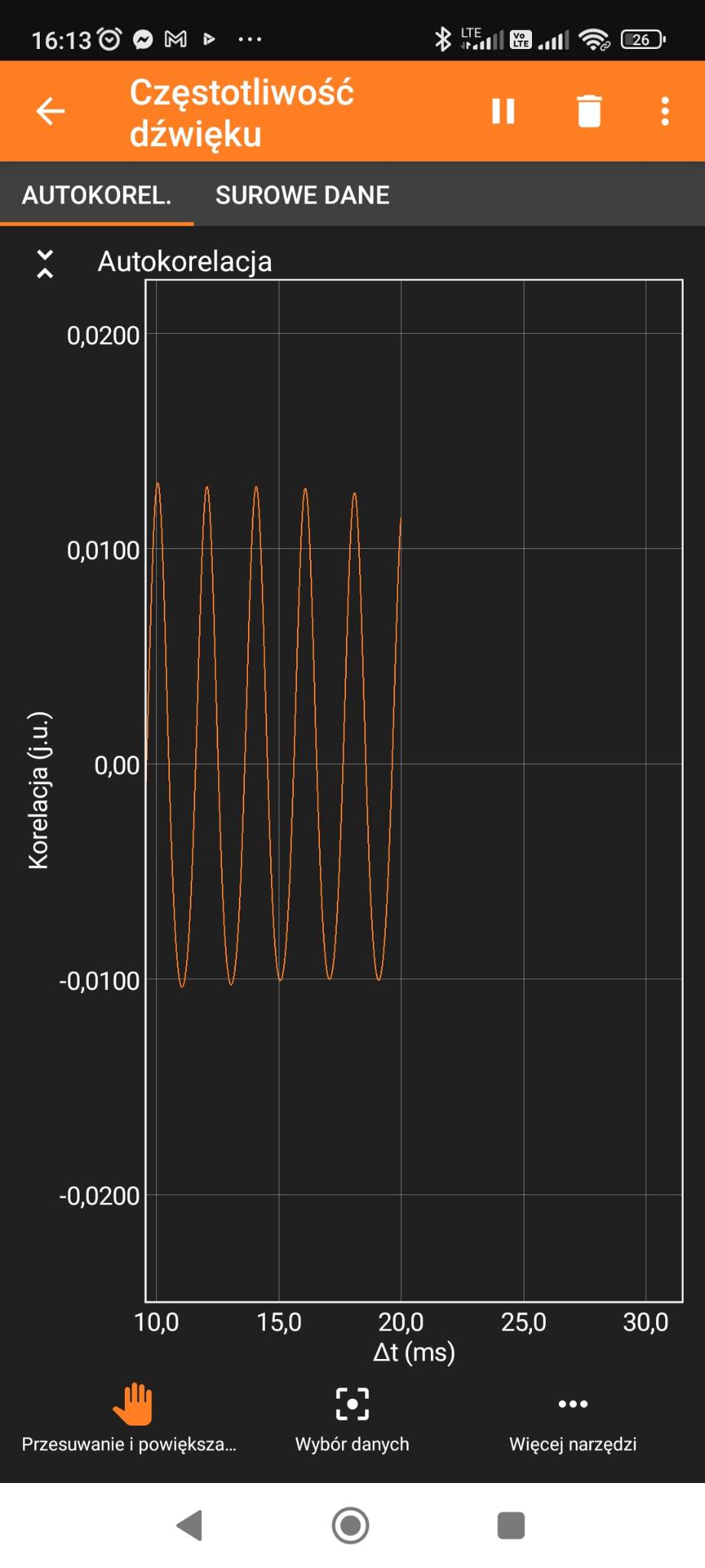 Głośność dźwięku
Głośność dźwięku zależy od amplitudy. Czym wyższa amplituda tym głośniejszy dźwięk.
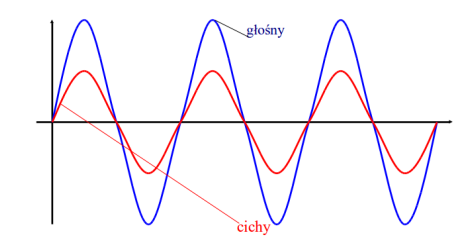 Głośność dźwięku w aplikacji Phyphox
Podsumowanie tematu za pomocą zadań
https://zpe.gov.pl/a/dzwiek---wysokosc-barwa/D886rubkx
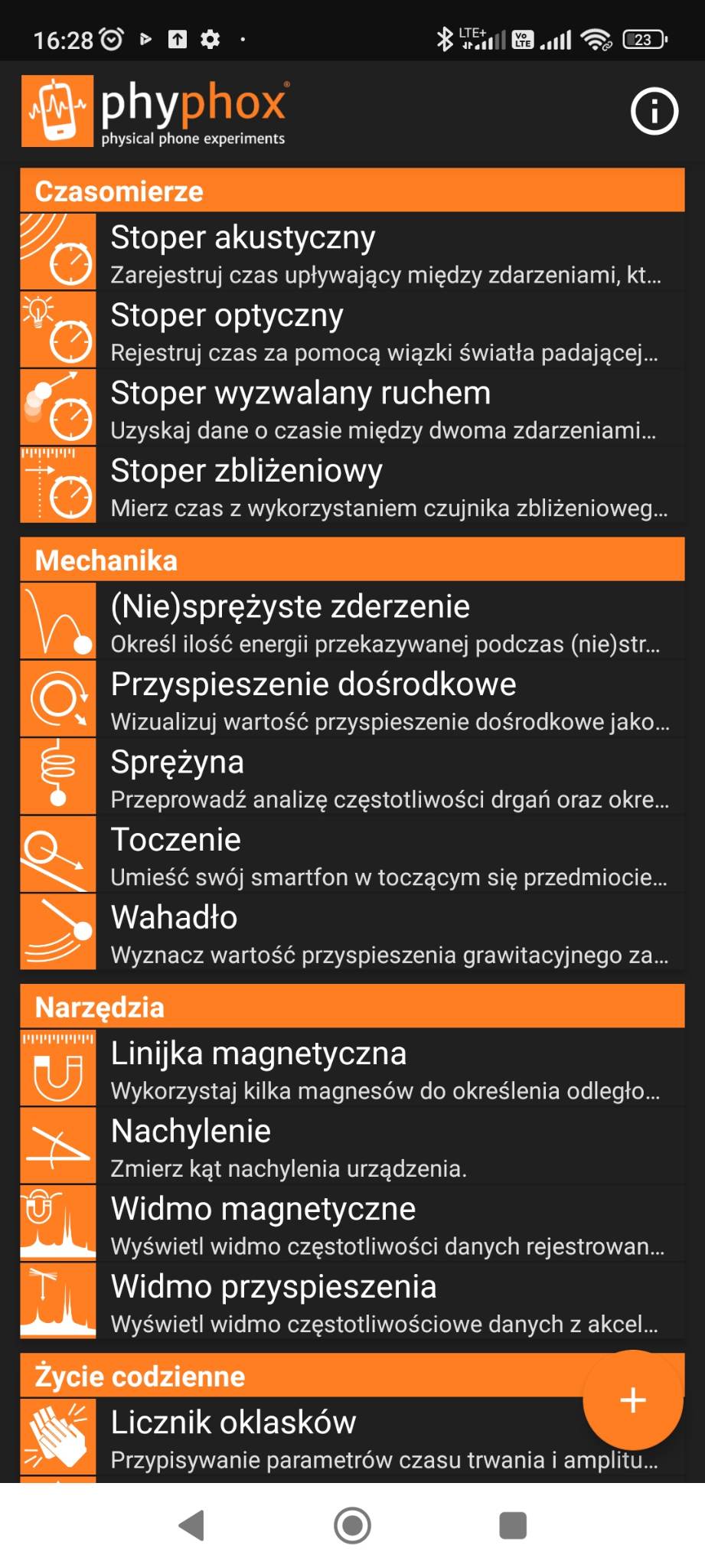 Inne możliwości aplikacji Phyphox